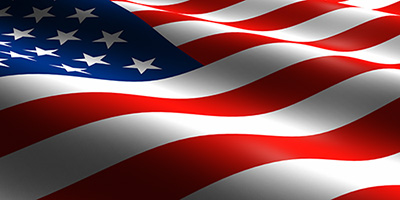 ZDAZdružene države Amerike
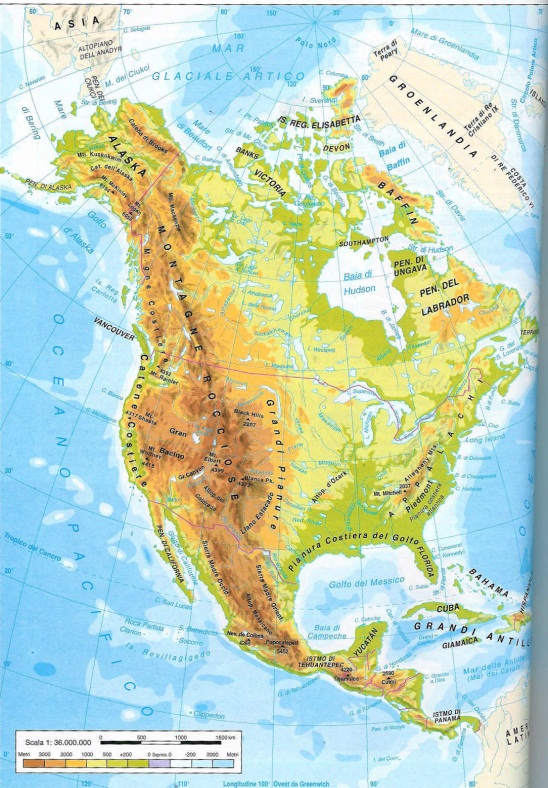 BAKLA SVOBODE
»Daj mi svoje utrujene, uboge, tlačene množice, ki hrepenijo po svobodi.«
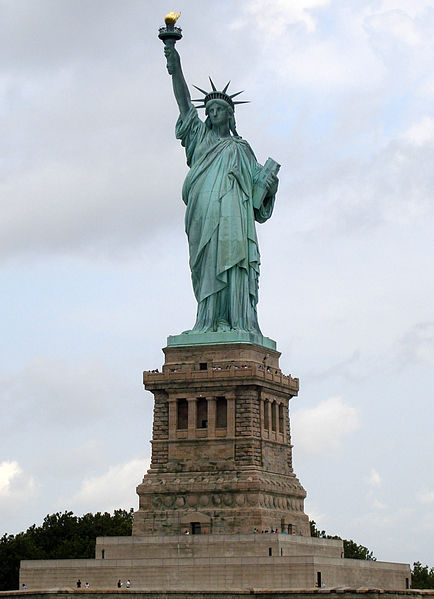 OSNOVNI PODATKI
Polno ime: United States of America / Združene države Amerike
Geslo: In God We Trust
Himna: The Star
Glavno mesto: Washington, D. C.
Največje mesto: New York
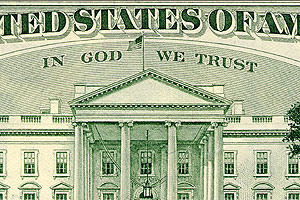 Uradni jezik: angleščina
Upravljanje: federativna ustavna republika
Predsednik: Barack Obama
Površina:
Skupaj: 9. 631. 420 km2
Voda: 4. 87%
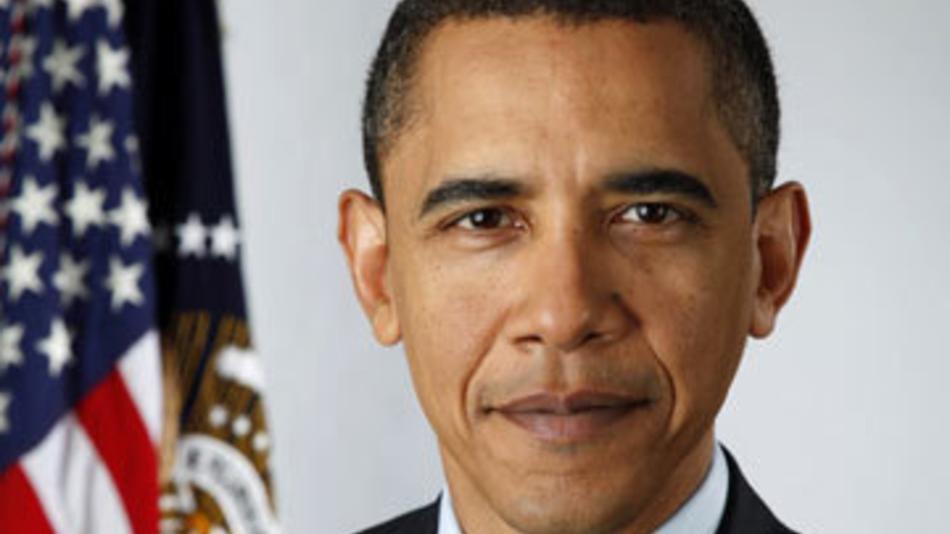 Prebivalstvo: 301. 693. 000
BDP:
Skupaj: 13, 049 bilijona USD
Na prebivalca: 43. 555 USD
Valuta: ameriški dolar
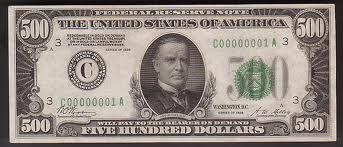 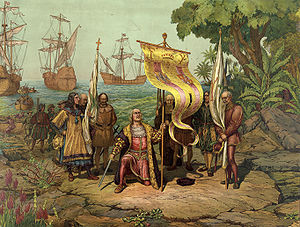 Zgodovina
Odkrivanje ameriške celine
Britanske kolonije v Ameriki
Boj za neodvisnost in nastanek ZDA
Prodor na »Divji zahod«
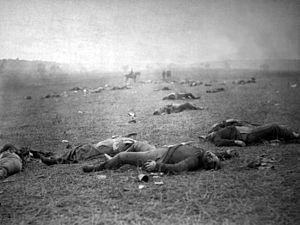 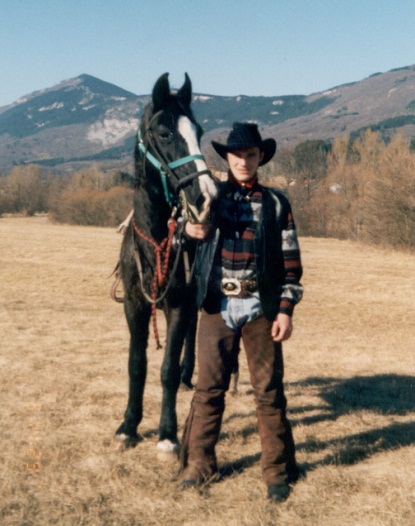 KAPITOL
V mestu Washington – BELA HIŠA
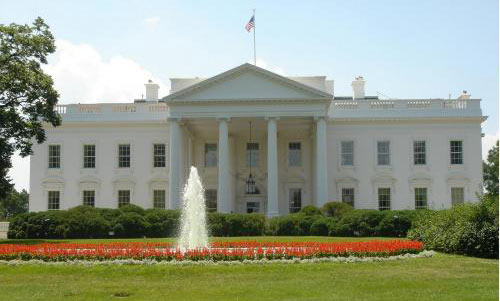 PREBIVALSTVO
Etična raznoličnost – talilnik ljudstev in kultur
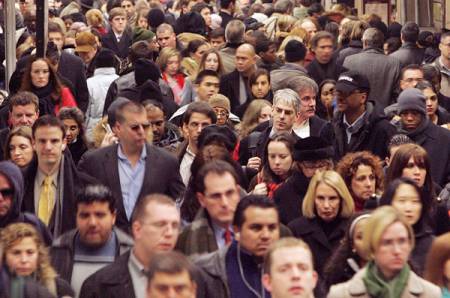 GOSPODARSTVO
Gospodarske panoge
Pregled gospodarskih gibanj
BDP, gospodarska rast in struktura potrošnje
Gospodarska politika vlade
TRGOVINA
Zunanja trgovina
Tuje neposredne investicije
Najpomembnejši tuji investitorji
Bilateralni ekonomski odnosi s Slovenijo
Izvoz in uvoz blaga iz ZDA v Slovenijo
Slovenski izvoz v ZDA v letu 2011 po skupinah proizvodov
IZOBRAŽEVANJE
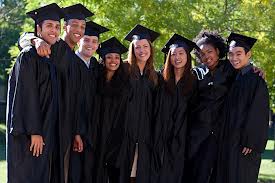 KULINARIČNE ZNAČILNOSTI
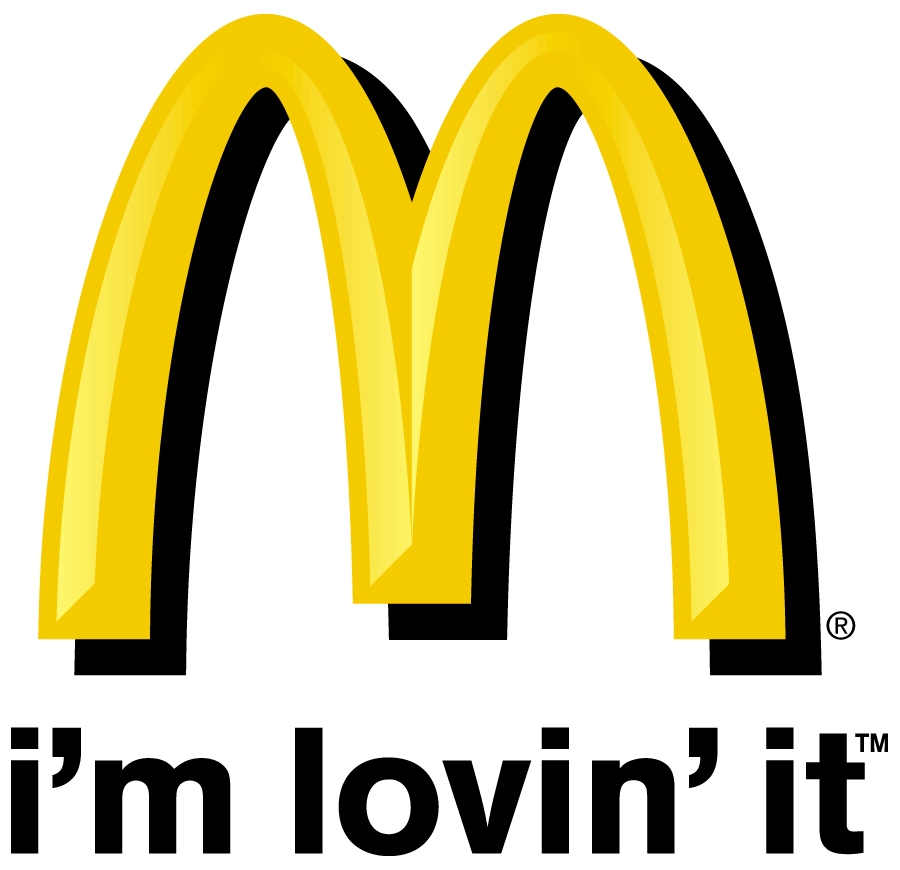 Zanimivosti
samo v ZDA ... naročajo dvojni cheesburge, dvojni pomfri in DIETNO colo;
samo v ZDA ... obstajajo bankomati namenjeni samo voznikom in so v brailovi pisavi
 samo v ZDA ... vam prej dostavijo pico, kot pa do vas pride zdravnik;
samo v ZDA ... najdemo parkirni prostor za invalide pred drsališčem;
HVALA ZA POZORNOST!